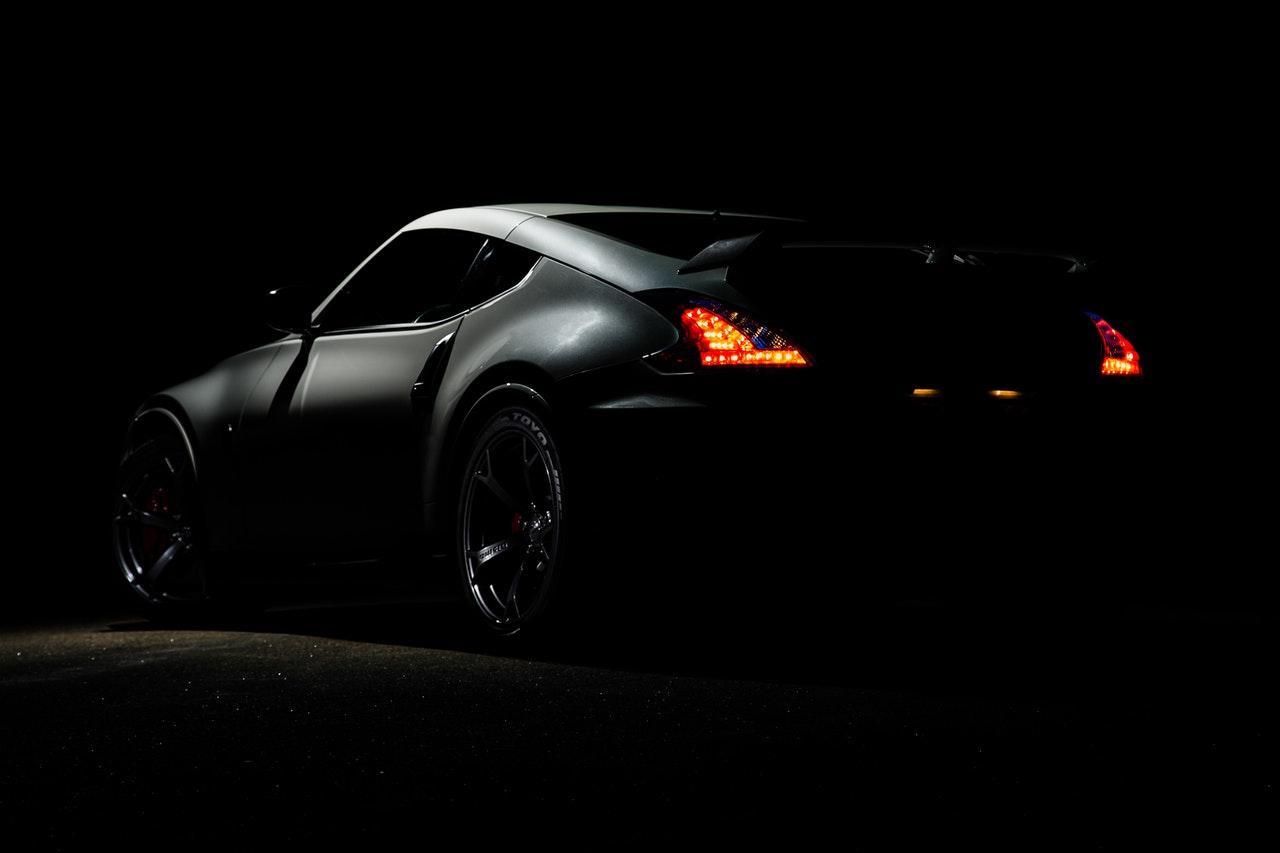 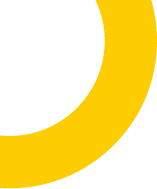 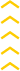 CARS AT
THE BEST PRICE
CARS AT
THE BEST PRICE
CARS AT
THE BEST PRICE
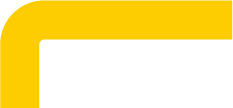 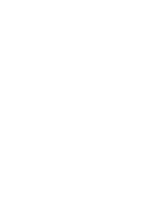 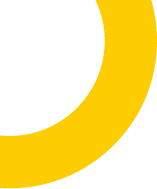 GREEN STOKES
General Manager
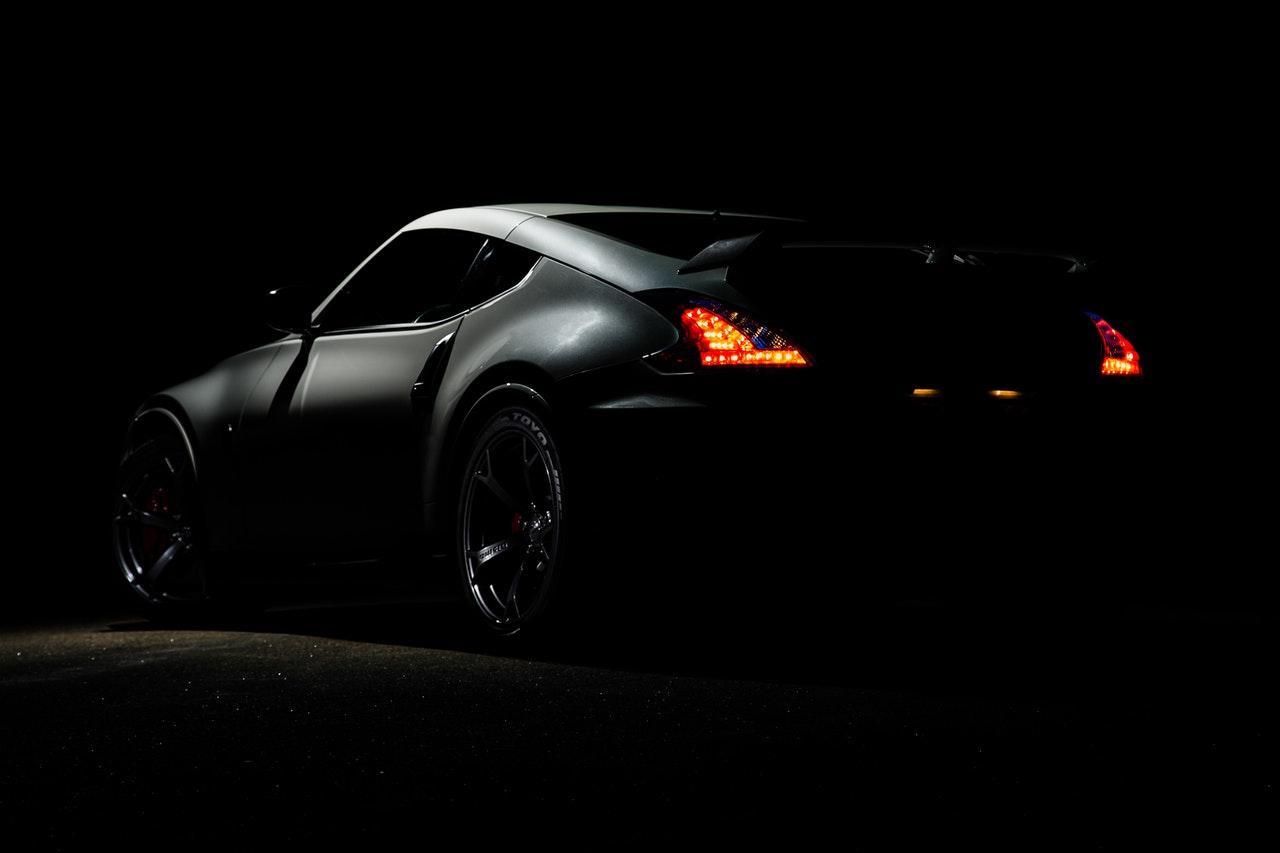 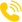 +1 012-345-6789
example.com
example@mail.com
5703 Rippin Crescent Apt
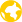 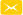 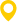